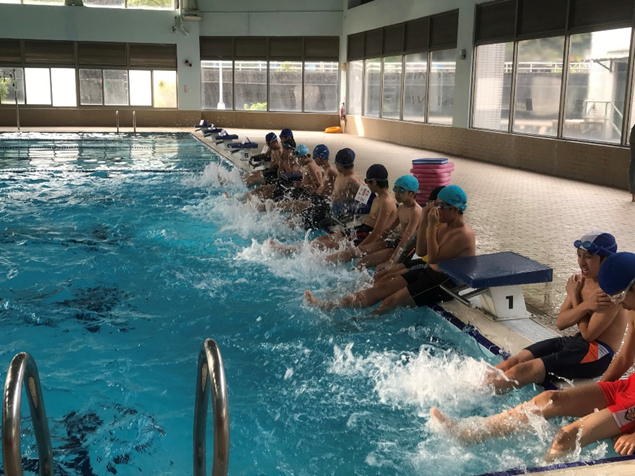 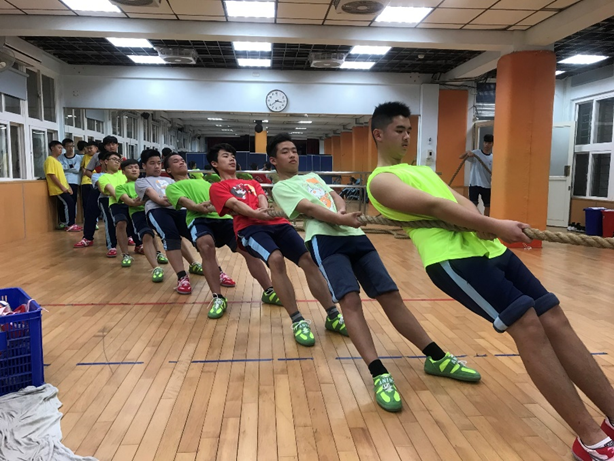 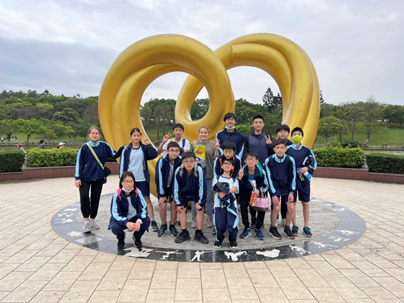 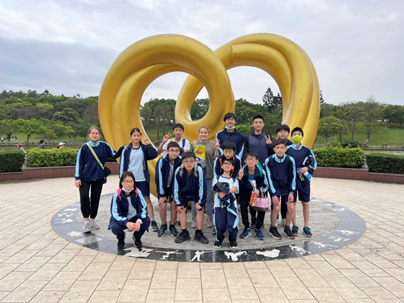 臺北市立北政國民中學110學年度第1學期體育發展暨健康促進會議
議程
一、體育發展
   (一)體育發展委員會組織
   (二)學生體適能/防溺與自救
   (三)其他發展特色
   (四)年度體育活動
二、健康促進
   (一)健康評估
   (二)本學期健檢期程
   (三)健康活動
   (四)緊急傷病及傳染病防治
體育發展委員會組織
學生體適能/防溺與自救
一、增進學生體適能:
    (一)體適能目標達成率:本市教育局將學生體適能全校檢測通過率列為 62％， 
                         本校期望目標通過率達64％
    (二)策略:推展SH150 計畫，於晨間或課間及體育課中實施。
 二、強化防溺與自救:
     (一)目標:國中畢業生應達游泳能力為自由式二十五公尺，推廣游泳運動，達
              到「人人會游泳，各各能自救」的願景。
     (二)策略:1.校外結合政大資源商借游泳池教學以利用社區資源。(校外)
              2.辦理水域安全宣導及自救救生，以深化學生自救防溺。(校內)
其他特色-籃球隊
在線人數: 16人
 9年級:朱恩里、周宸陽、梅廷愷、李宇庠。
 8年級:杜孝澤、劉承恩、鄺品謙、林祐希、高詠鈞、于抱忱、
       許峻嘉、吳子棠、王艦鴻、宋雲宸、温宸嘉、洪定輔。
練習情況: 
每周日下午1430-1700於木柵國中風雨操場。
本學期有報名台北市教育盃籃球錦標賽、乙級聯賽。
#目前暫停訓練中
其他特色-拔河隊(樂活社)
在線人數: 5人
 9年級:鄭維澤、張允禔、高梓瑄
 8年級:賴芊芊、張庭瑜
 練習時間: 
平日晨間0720-0830於北政國中操場。
本學期有報名台北市教育盃拔河錦標賽。
#目前暫停訓練中
本學期活動規畫表
健康促進
D
P
A
C
健康評估
1.成立健檢小組，並進行擬定健檢實施計畫：工作小組會議待辦理。
2.對於受檢學生進行健檢宣導：已於新生訓練8月18日辦理。
3.發放健檢通知書及同意書徵求家長同意：已於新生訓練8月18日發放。。
4.對於受檢醫生性別與健檢事項予以正向宣導。
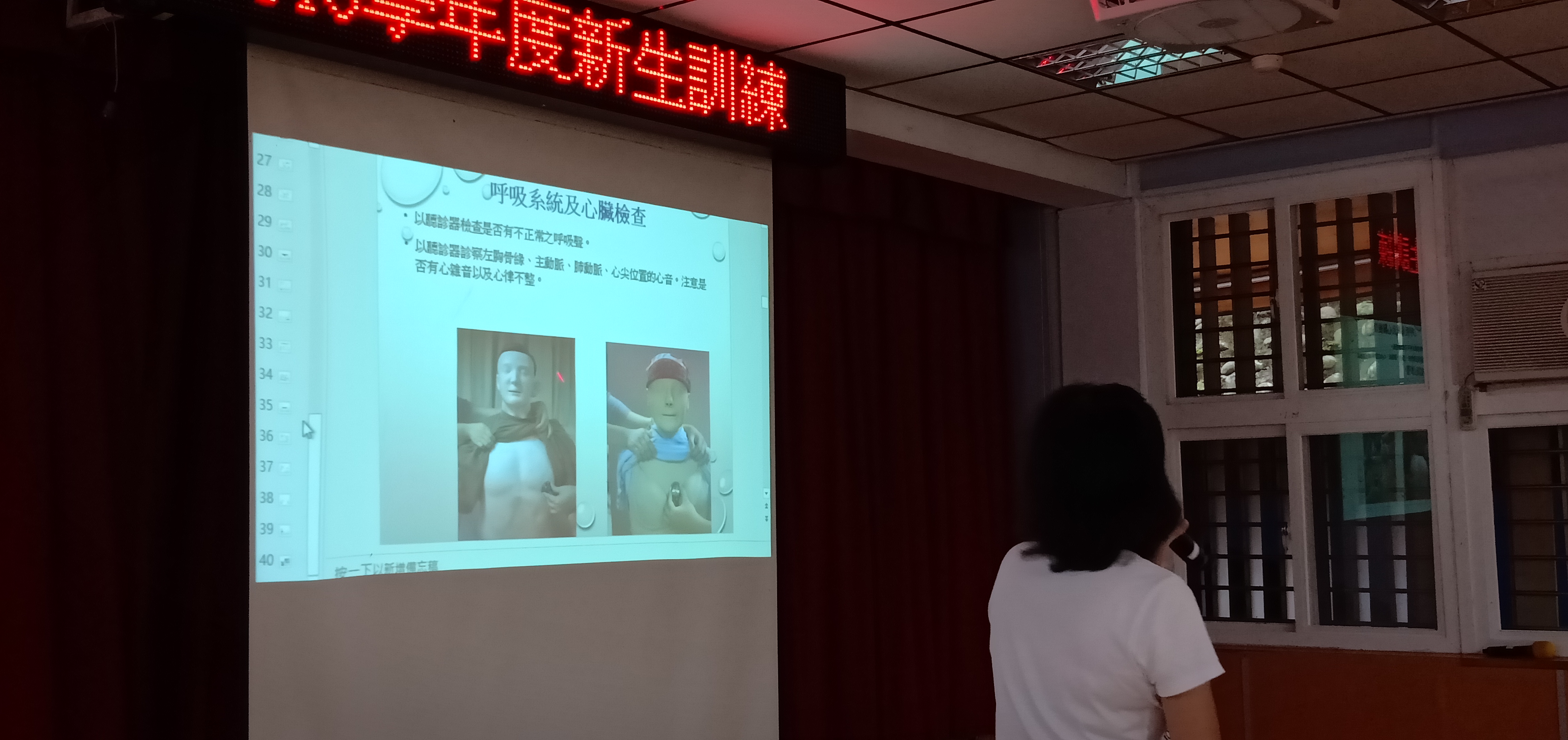 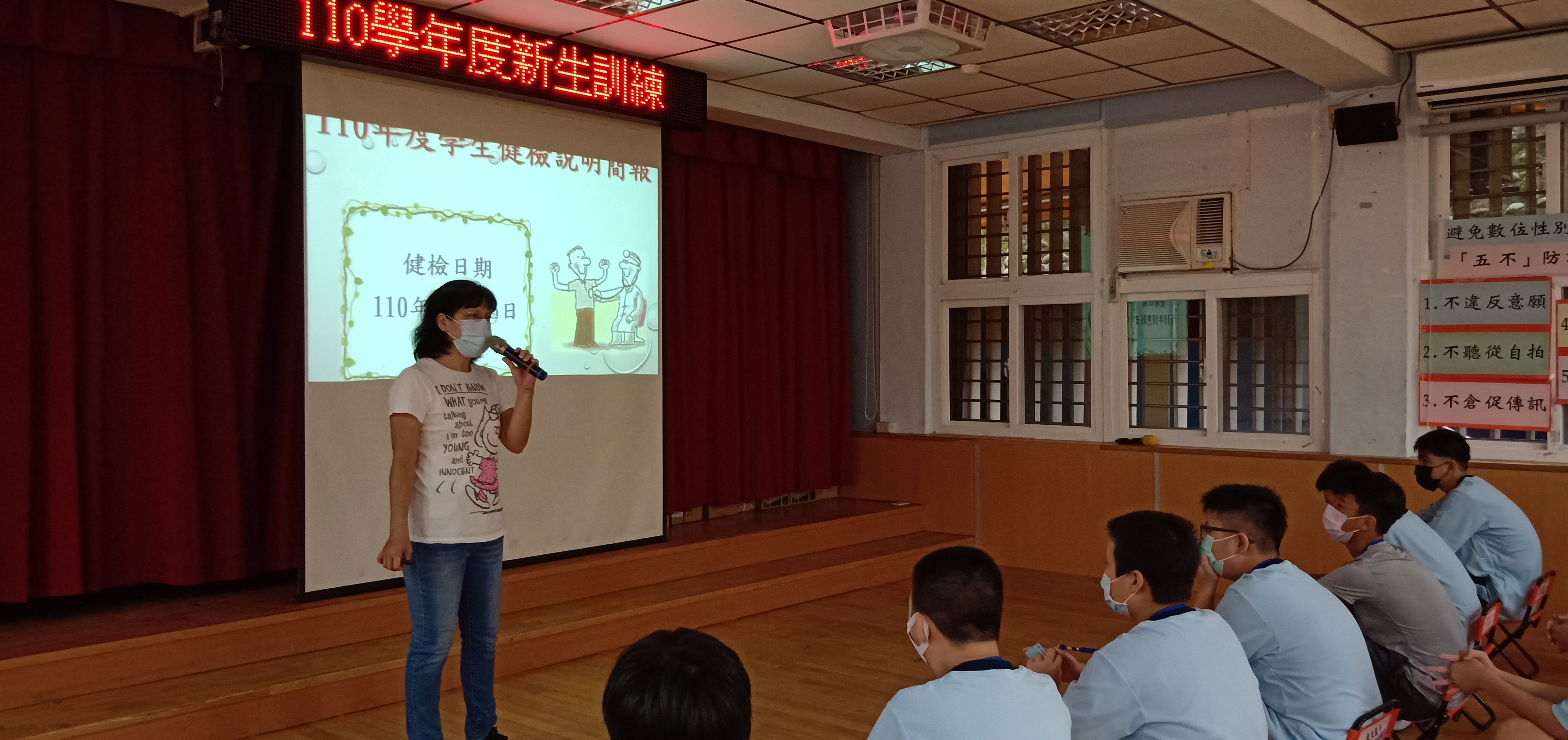 110學年第一學期健康檢查及期程
1.全校身高、體重與視力檢測：110年9月6日至9月17日。
2.七年級健康檢查：110年10月6日。
3.七年級尿液檢測：110年9月11日初檢、9月30日複檢。
4.心臟病篩檢：11/23(二)13:10心臟病篩檢(轉學生及外縣市新生)。
5.疫苗接種：HPV、新冠疫苗、流感疫苗。
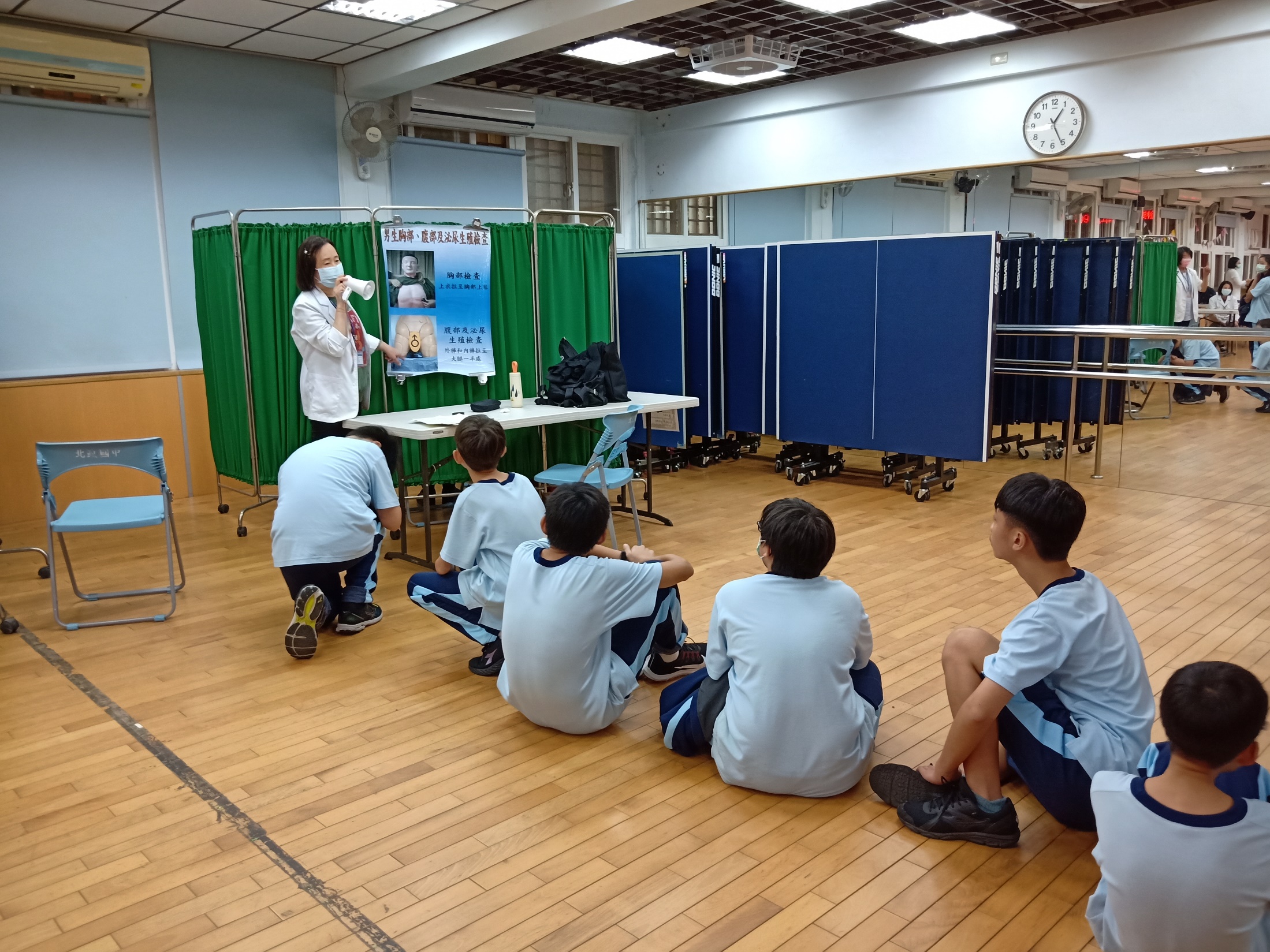 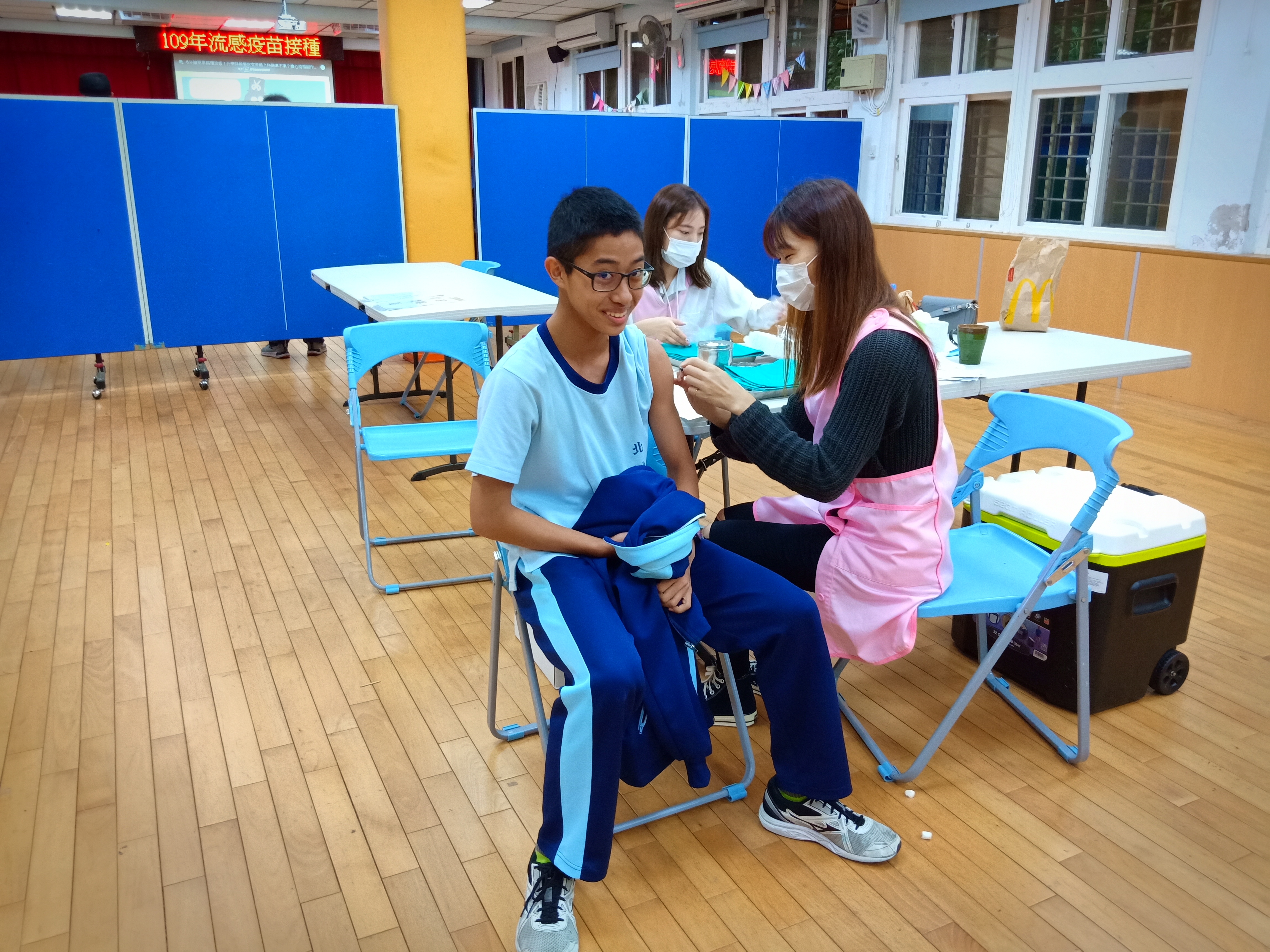 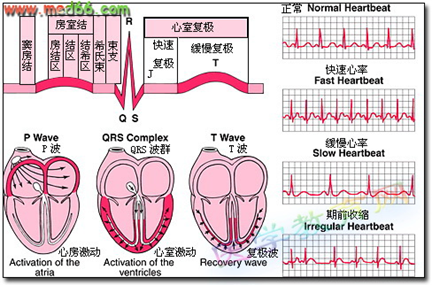 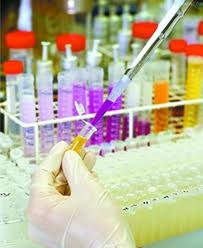 健康活動
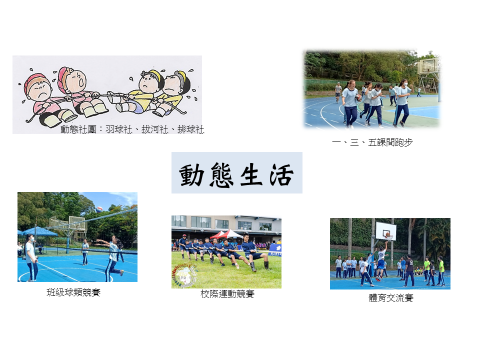 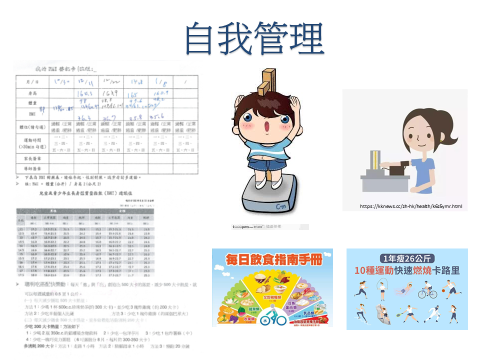 課程教學
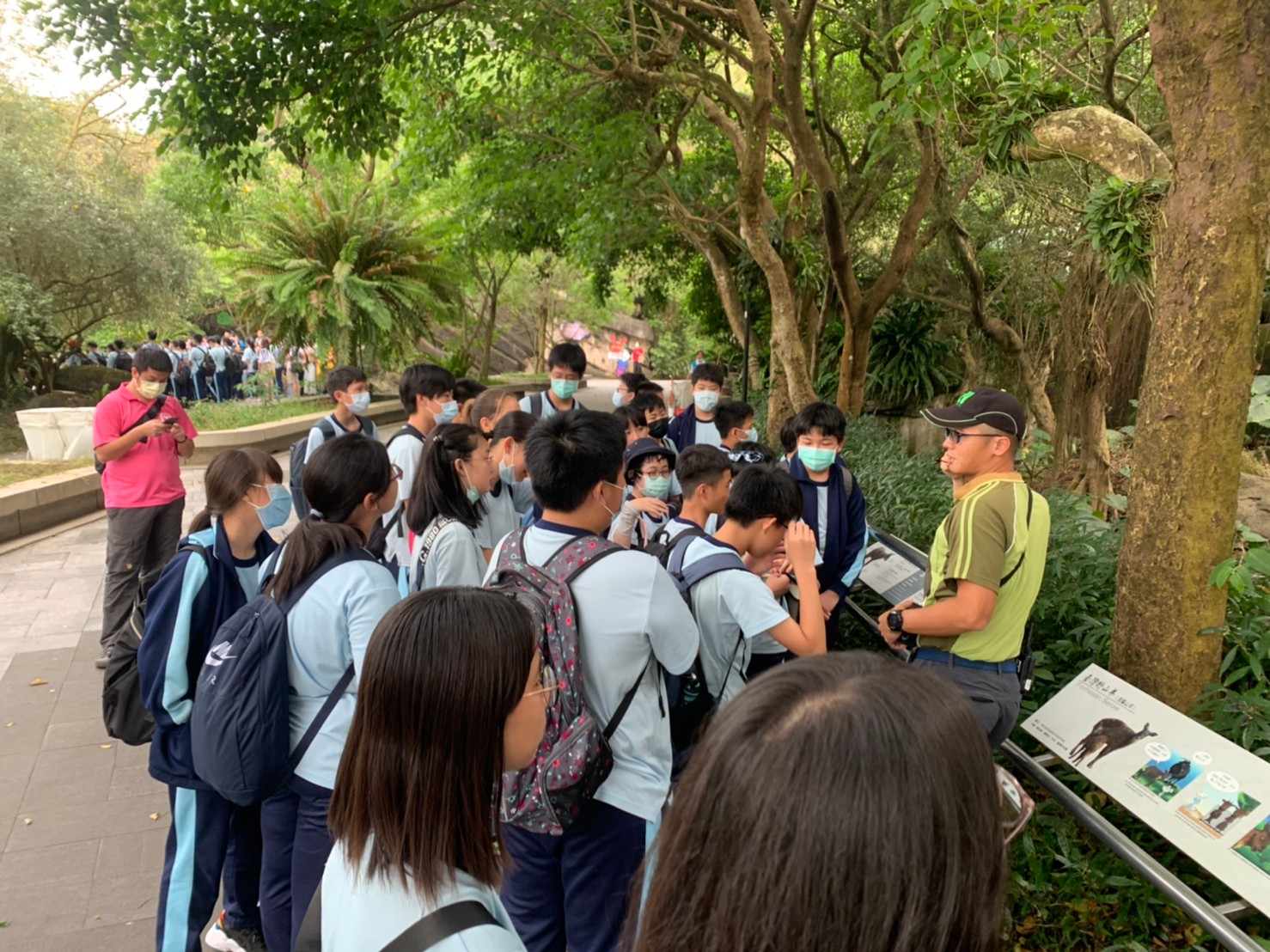 緊急傷病及傳染病防治
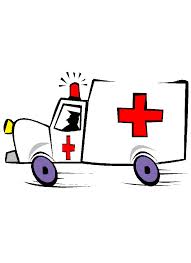 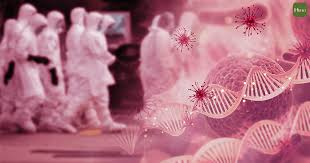 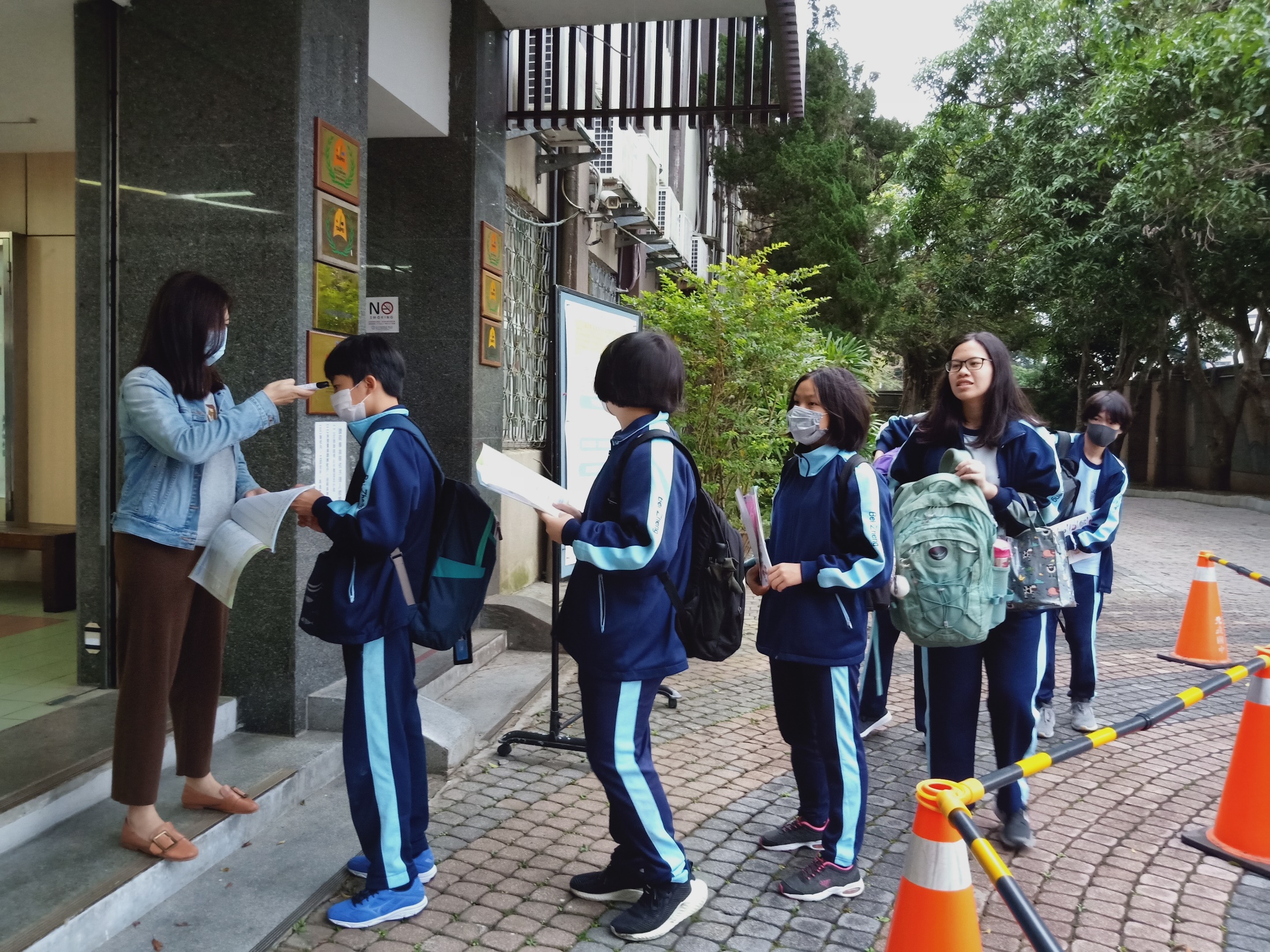 傳染病防治：1.成立疫情防疫應變計畫
                                 2.進行疫情防疫宣導
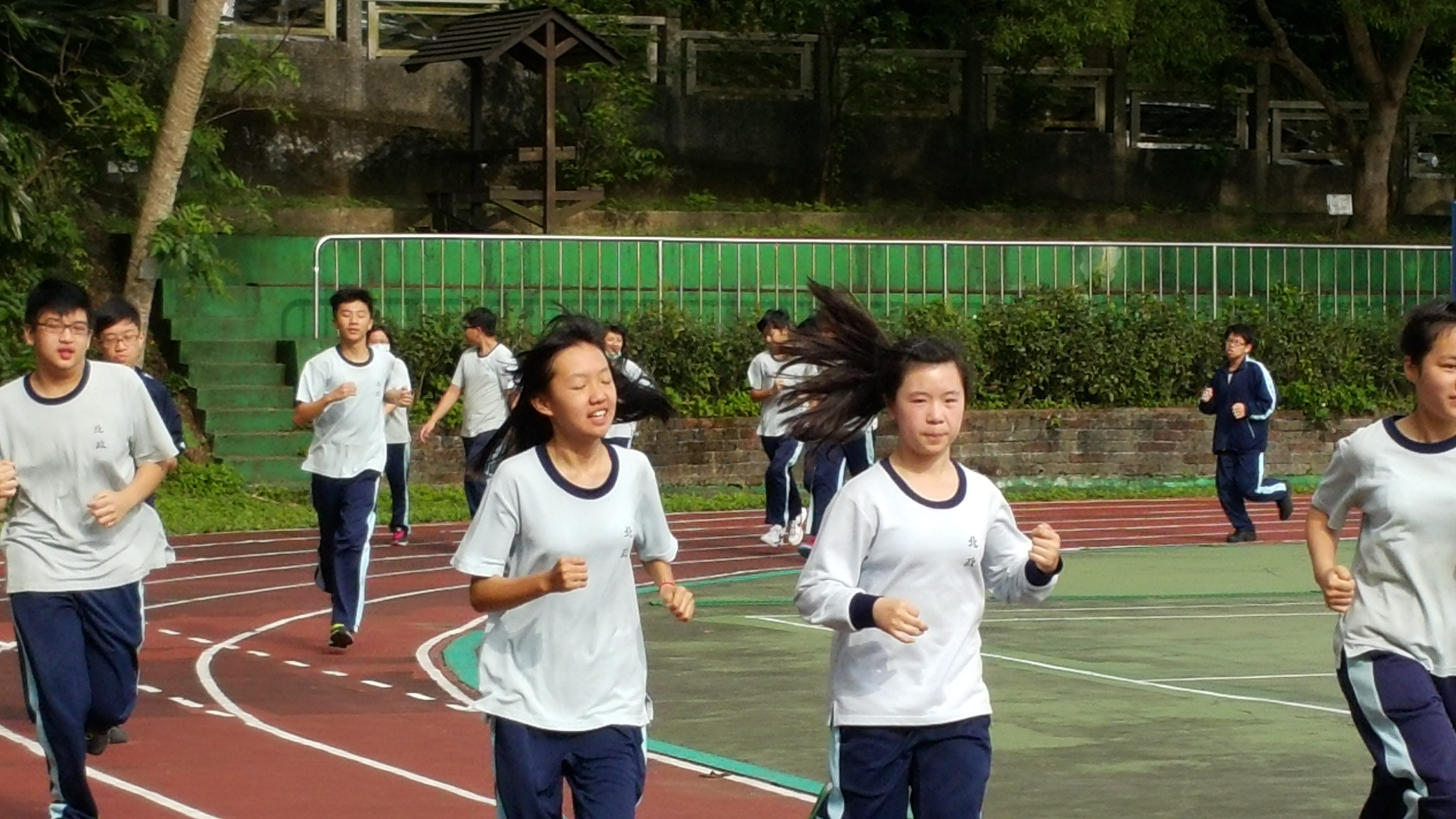 Thanks for your attention